Combustion In Internal Combustion  Engines
Combustion in SIE
Fuel and  air
Combustion in SIE
Combustion in SI Engines
Abnormal Combustion
Normal Combustion
Pre- ignition


Detonation
Combustion in SIE
Combustion in SIE
Here flame travel across combustion chamber from start “Spark Position”
and spread all over the chamber till it reach its end in the same direction.
Or
The combustion which starts with a timed spark and initiates a flame front  and the turbulent flame spreads away from the spark discharge location by a  speed called “Flame Speed”.
The steps of normal combustion:



Ignition delay.
Main combustion process (Flame Front Propagation).  Afterburning.
Combustion in SIE
P- Diagram
Combustion in SIE
1st  Stage : Ignition Delay:	(Constant time)(1.5 to 2 m sec)
The first stage (A-B) corresponds to the time for the formation  of the self propagating nucleus of the flame.
It is a chemical process depends on:

The nature of fuel,
The temperature and pressure of the fuel/air mixture,
The concentration of residuals ,
The chemical reaction rate.
It is also influenced by local turbulence.
Combustion in SIE
2nd Stage: Main combustion process (Flame Front Propagation).
(Constant crank angle)
The propagation of the flame throughout the combustion chamber. 
It is a  chemical-physical process depends on:
Chemical composition
Temperature and pressure
Degree of turbulence
3rd Stage: Afterburning.
The chemical reactions when the flame front reaches  the cylinder walls specially when the mixture is not  completely homogeneous, cause the temperature to  rise to a point of maximum at (G) following the point  of pressure maximum at (c).
This stage resembles the ignition delay period  because it depends mainly on the rate of chemical
not the turbulence.
Combustion in SIE
Note:-
Maximum work and power of the cycle can be obtained when the second  stage of combustion begins and ends symmetrically with respect to TDC .

This can be achieved by adjusting the ignition timing.
Combustion in SIE
The turbulent flame spreads away from the spark discharge location  by a speed called “ Flame Speed”.
Effect of flame speed on cylinder pressure:-
Combustion in SIE
Flame speed vs Fuel type:-
Combustion in SIE
Factors affecting on Flame Speed:-
1. Load:

By throttling, 
The initial pressure and the pressure at the point of ignition  decrease and the residual gas in the mixture increase. The first phase of  combustion prolongs and the combustion process loses its stability. To  overcome this difficulty to some extent, a rich mixture is used which may  ensure proper combustion, but the combustion process may continue during a  substantial portion of the expansion stroke.

In part load the combustion of fuel in the spark ignition engine is poor,
causing a large amount of products of incomplete combustion in the exhaust  including carbon monoxide, oxides of nitrogen and hydrocarbons which are  responsible for air pollution. Part load combustion is improved by using a rich  mixture but it causes wastage of fuel.

When the load is reduced, the power of an engine is reduced.
Combustion in SIE
2. Turbulence:
The turbulence helps in mixing and accelerates chemical reaction, this is  mainly due to increasing the surface area of the flame which leads to  increasing in the rate of reaction.

The flame speed increases with increasing turbulence.

3. Engine Speed:

when engine speed increases, flame  speed increases due to turbulence,  swirl, squish .

The	flame	speed	increases	almost  linearly with the engine speed.
Combustion in SIE


The effect of engine speed on pressure inside engine :-
Combustion in SIE
4. Compression ratio (rc ):
A higher compression ratio increases the pressure and temperature of the  working mixture inside the cylinder.
Increased compression ratio reduced the clearance volume and therefore  increases the density of the cylinder gases during burning. This increases the peak  pressure and temperature and the total combustion duration decreases.

For engine have higher compression ratio, have higher flame speed.

For engine have higher compression ratio, less advance of ignition is required.
Rate of Pressure RISE
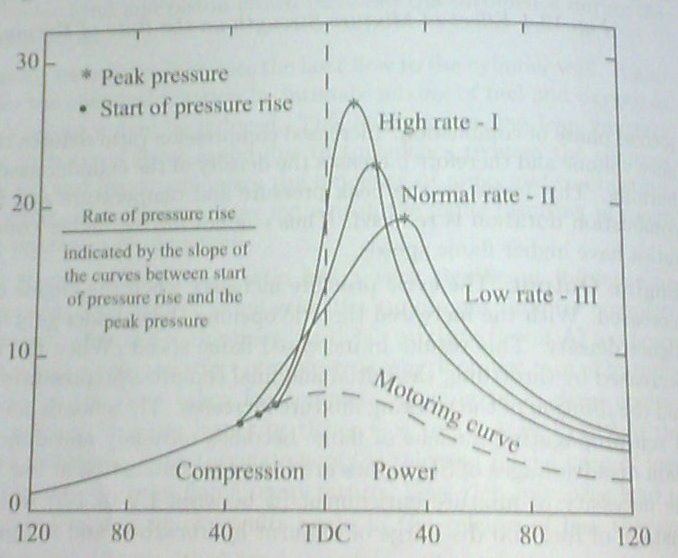 Combustion in SIE
5. Inlet Temperature and Pressure:
A higher initial pressure and temperature may help to form homogenous air and fuel  mixture which helps in increasing the flame speed. This is possible because of an overall  increase in the density of the charge.

flame speed increases with an increase in intake temperature and pressure.

6. Mixture ratio:

The A/F ratio has a very significant influence on the flame speed. The highest flame  speed (minimum time for complete combustion) are obtained with richer mixture and  the lowest flame speed (maximum time for complete combustion) are obtained with  leaner mixture.

Next sketch shows the relation between the mixture ratio and flame speed. It can  conclude that in leaner or richer mixture, the flame speed decreases. When the mixture  is lean or very rich , the combustion is incomplete because of less thermal energy which  resulting in lower flame speed
Combustion in SIE
Effect of mixture strength on flame speed:
Note:-

The highest flame speeds ( minimum time for complete combustion) are  obtained with slightly rich mixture ( point A).
Combustion in SIE
Combustion in SIE
7. Spark time:-
The spark time adjust  has direct effect on flame speed and it should be
before TDC (due to the ignition lag) to obtain maximum power.

The optimum angle of advance allows combustion to cease just after TDC, so  that maximum possible pressure is built at a point just at the beginning of  expansion stroke. This is shown as the normal curve, indicating smooth engine  running.

Spark advance: lead to increase the peak pressure and temperature and it  make good combustion. So that Spark Advance -------- lead to High flame  speed .

Spark retard: lead to decrease the peak pressure and temperature and it
make bad combustion. So that Spark Retard -------- lead to Low flame speed.
Combustion in SIE
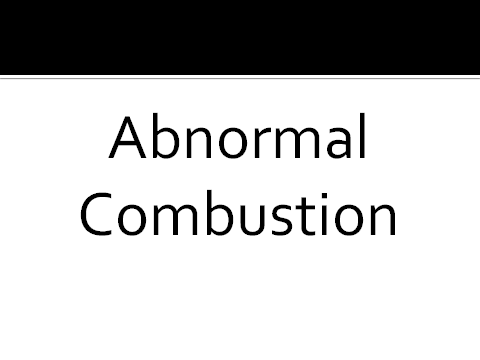 Or Pinging
19 February 2019
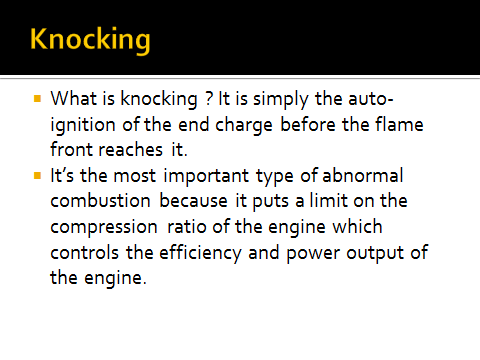 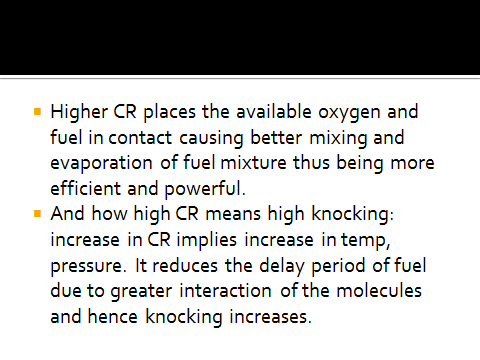 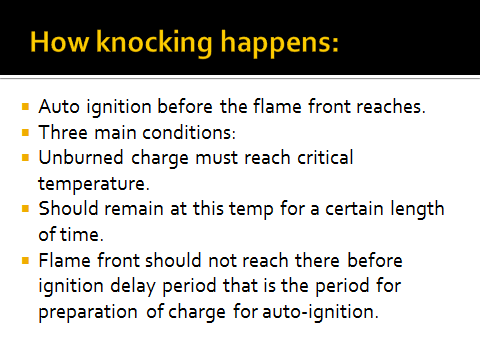 PHENOMENON OF KNOCKING IN SI ENGINE
AUTO IGINITION
A mixture of fuel and air can react  spontaneously and produce heat by chemical  reaction in the absence of flame to initiate the  combustion or self-ignition. This type of self-  ignition in the absence of flame is known as  Auto-Ignition. The temperature at which the  self-ignition takes place is known as self-  igniting temperature.
PRE-IGNITION
Pre-ignition is the ignition of the homogeneous  mixture of charge as it comes in contact with hot  surfaces, in the absence of spark .
  
  Auto ignition may overheat the spark plug and  exhaust valve and it remains so hot that its  temperature is sufficient to ignite the charge in  next cycle during the compression stroke before  spark occurs and this causes the pre-ignition of  the charge.
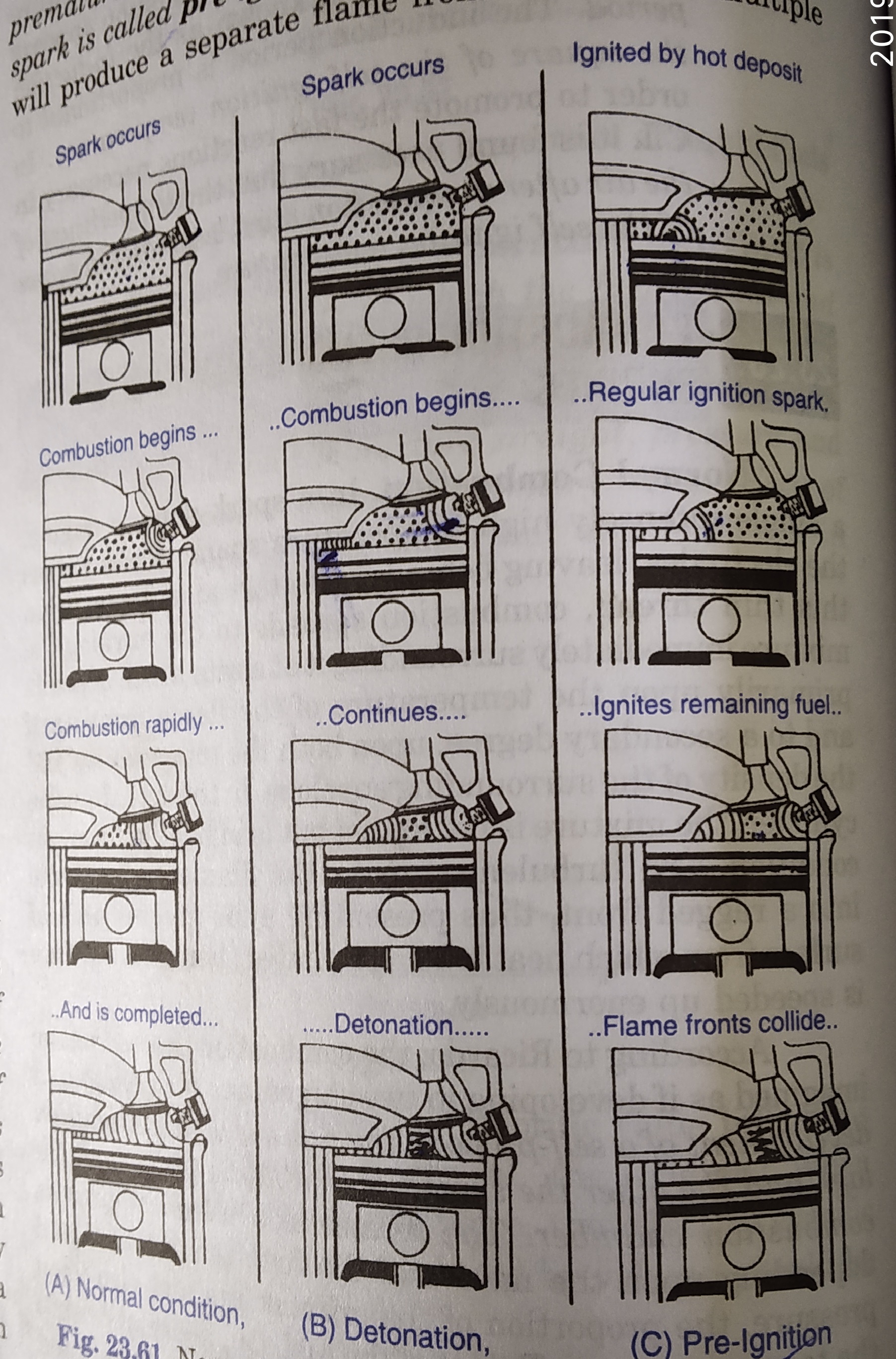 EFFECT OF DETONATION
Noise and Roughness.
Vibration
Mechanical Damage.
Decrease in power output and efficiency.
Pre-ignition.
Factors affecting Detonation or  Knocking in SI engine
1.Compression ratio:
The pressure and temperature at the  end of compression increases with  increase in compression ratio. This in  turn increase the maximum pressure  during the combustion and creates a  tendency to knock
Supercharging:
It is the process of allowing the charge at a  pressure higher than atmospheric pressure.  Because	of supercharging the density and  temperature increases there by knocking  tendency increases.
Super charging is generally done on CI  engines
Increasing inlet temperature:
It results in increase in knocking.
4.Increase in load:
increase	in load result in increase in
temperature of the cylinder, there by rising  the temperature and hence knocking  tendency increasing at high loads.
5.Advancing the spark:
when the spark is advance the burning gas  is compressed by rising piston and therefore  the increase in temperature will be much  more and hence the knocking tendency  increases.
To avoid detonation spark must be retarded.
Flame travel distance:
Flame travel distance should be small to  avoid detonation.
Spark plug location:
spark plug which is located centrally has  minimum tendency for knocking because the  flame travel distance decreases.
Engine size:
For larger engine size the flame travel  distance will be longer and hence knocking  chances are high, because of this reason SI  engine sizes are generally limited.
9.Location of exhaust valve:
There are two hot spot zone in SI engines. i.e  spark plug & exhaust valve. If the exhaust  valve is very far from the spark plug the  temperature around exhaust valve region will  be high. If the spark plug is very far it will  take much time and during this time the  charge near exhaust valve would autoignitied  due to high temperature and hence exhaust  valve must be located as close to spark plug  as possible. So the flame travel distance is  minimized.
Turbulence:
With increase in turbulence the flame speed  increases and hence the chances of  detonation would decreases.
Engine speed:
Increase in engine speed increases  turbulence & hence knocking tendency  decreases.
Octane rating of fuel:
For	better	antiknock	properties  octane number must be high.
Rating of SI Engine Fuels – Octane Number
The Percentage by volume of Iso-Octane in a mixture of Iso-Octane  and Normal Heptane, which exactly matches the knocking intensity of a given fuel.

If a mixture of 50% iso-octane and 50%                n-Heptane matches the fuel under test . Then this fuel is assigned an octane number rating of 50.
Iso-octane= 100 Octane number
N-Heptane= 0 Octane number